ØKT 1: Observere været ved å se
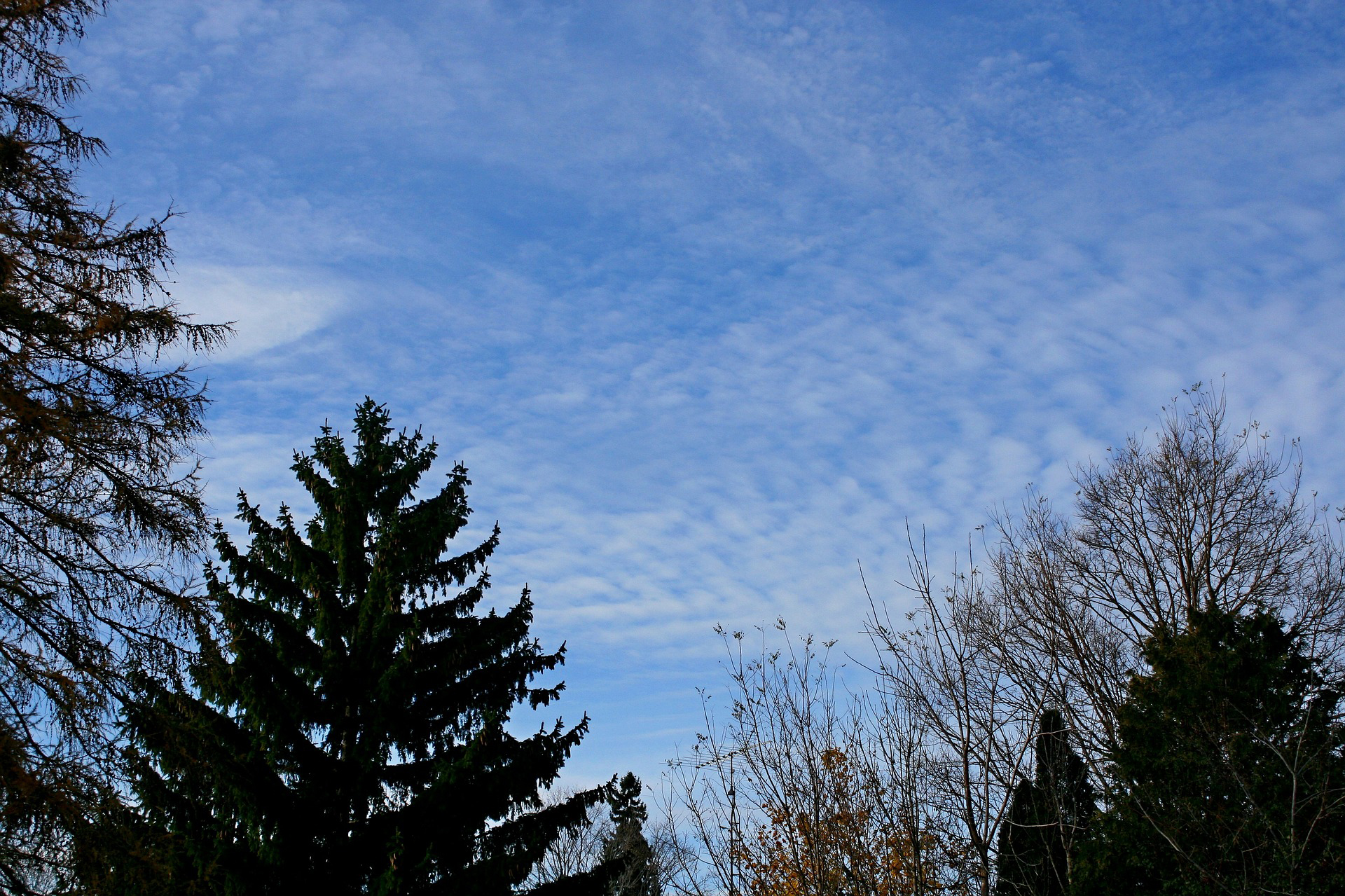 Oppdrag
Observer hvilket vær det er, og velg en aktivitet som passer til været.
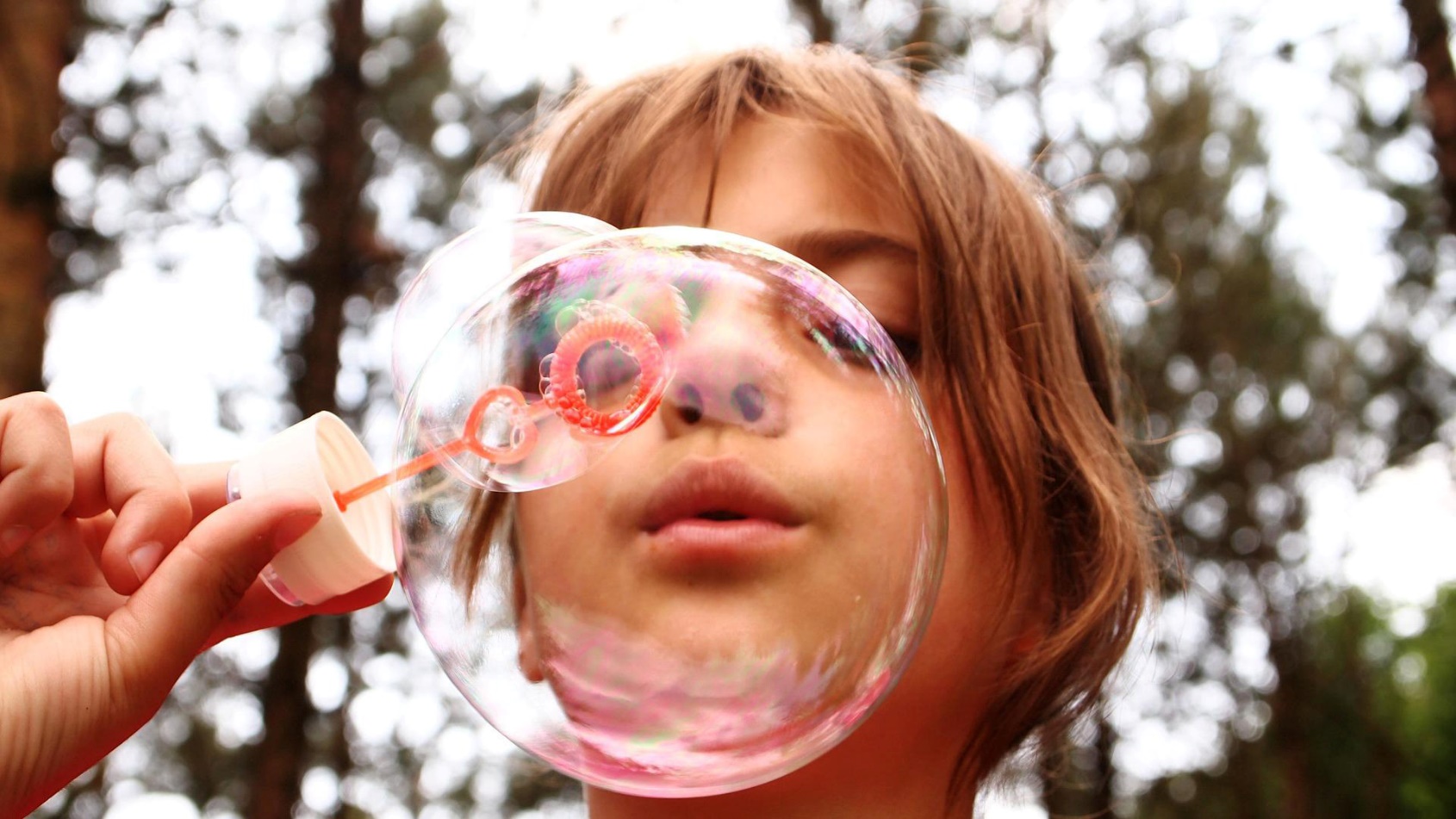 Hvordan er været på bilde 1?
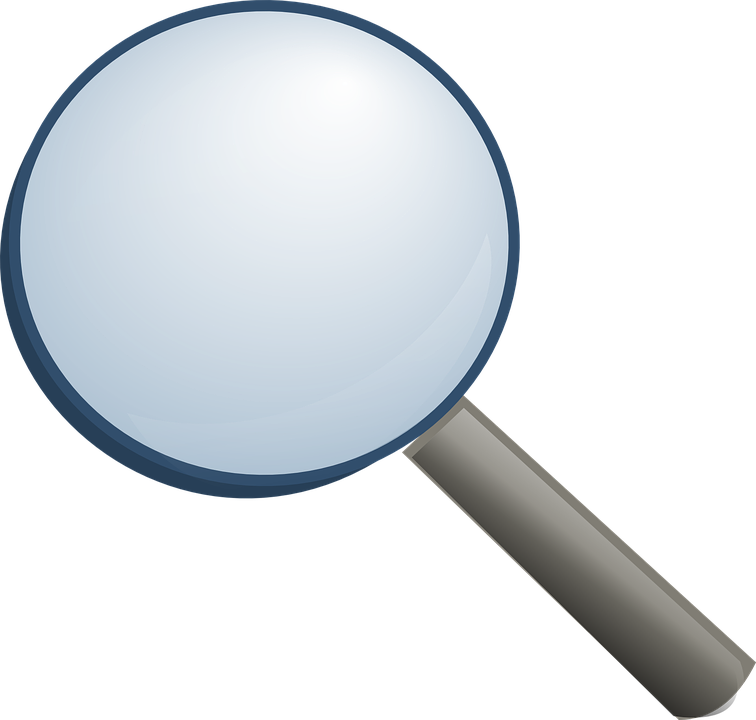 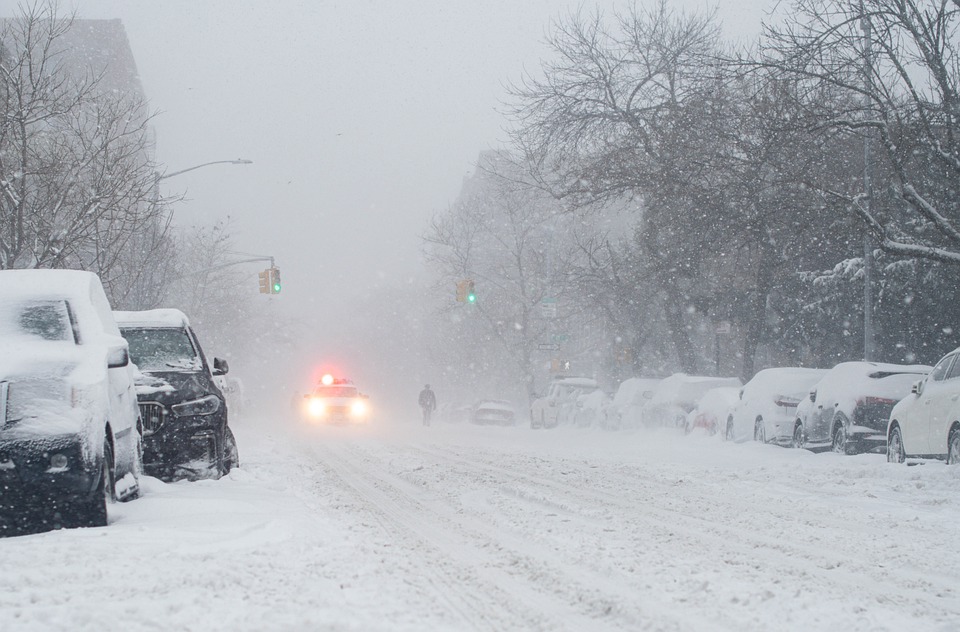 Jeg observerer at …
Bilde 2
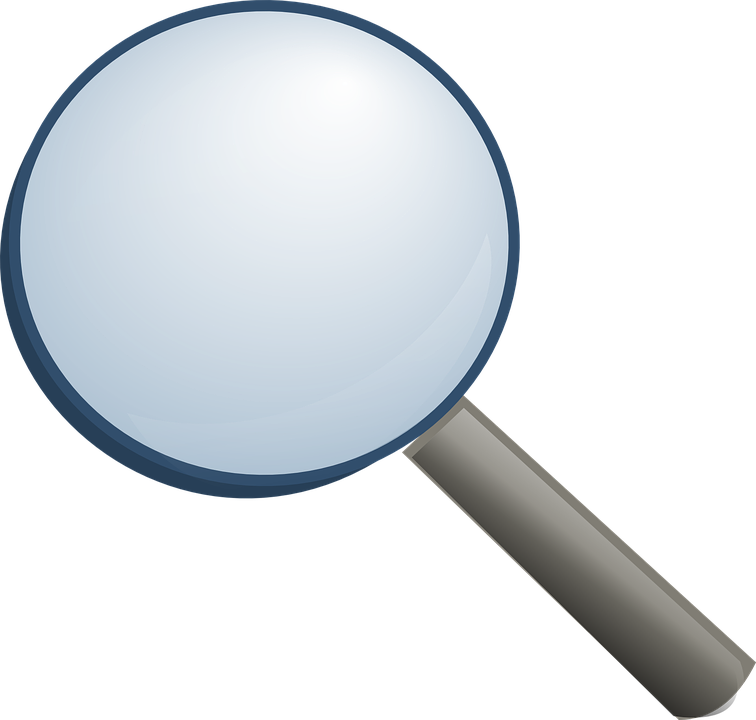 Jeg observerer at …
Bilde 3
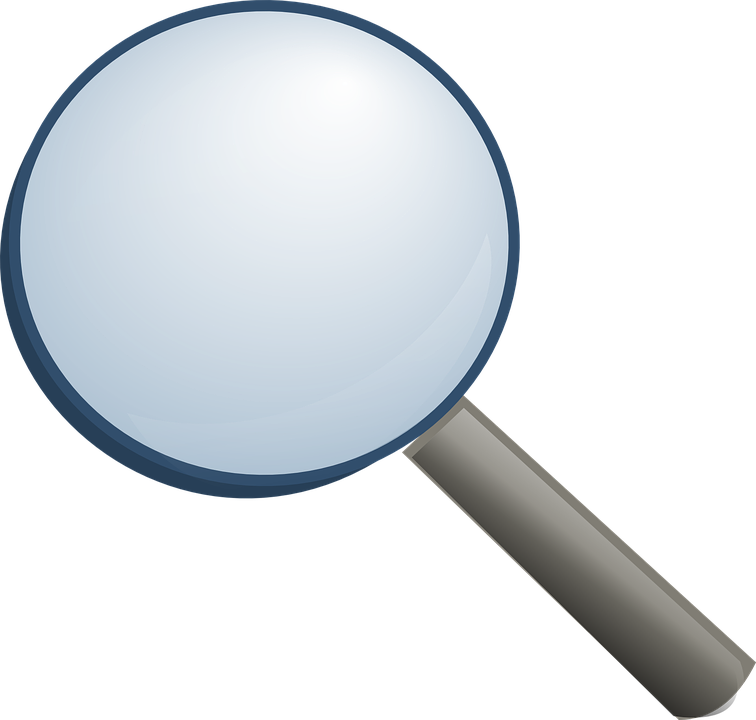 Jeg observerer at …
Bilde 4
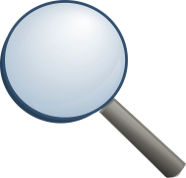 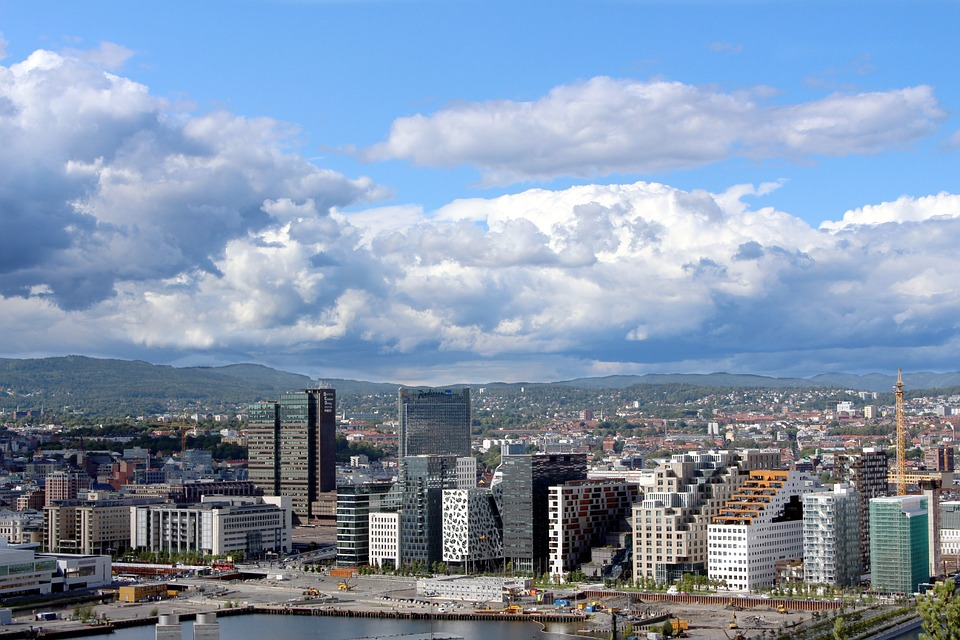 Jeg observerer at …
Bilde 5
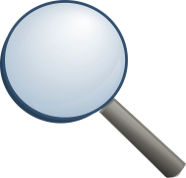 Jeg observerer at …
Hva kan vi finne ut ved å observere været gjennom vinduet?
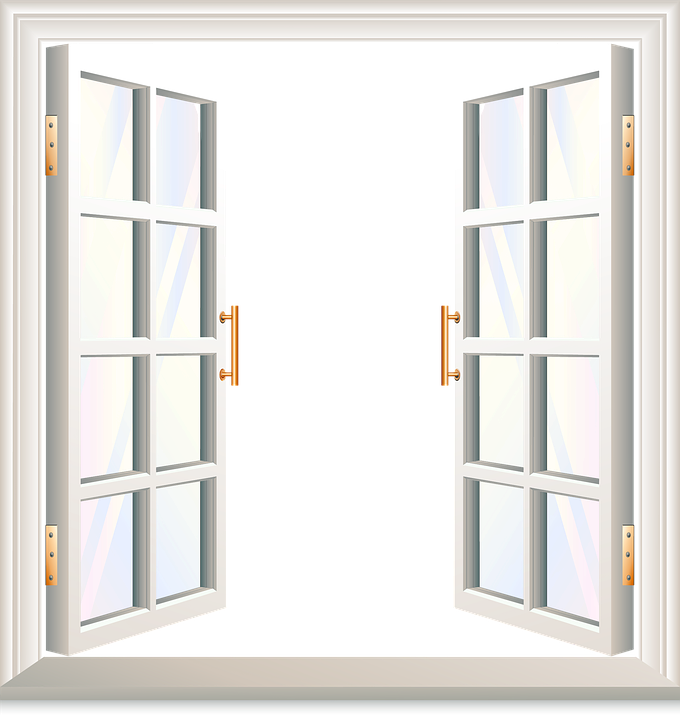 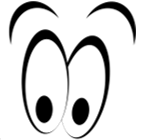 Vi kan observere hvor mye skyer det er på himmelen: 





Vi kan observere om det er nedbør:
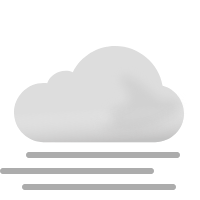 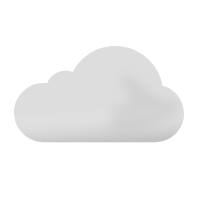 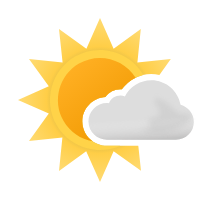 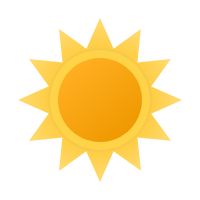 Hvilket værsymbol passer i dag?
overskyet
lettskyet
klarvær
tåke
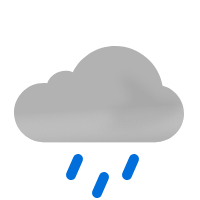 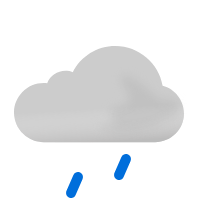 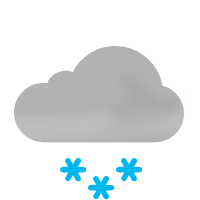 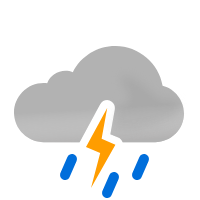 snø
regn og torden
yr (lett regn)
regn
Værsymboler fra yr.no
ØKT 4: Måle temperatur
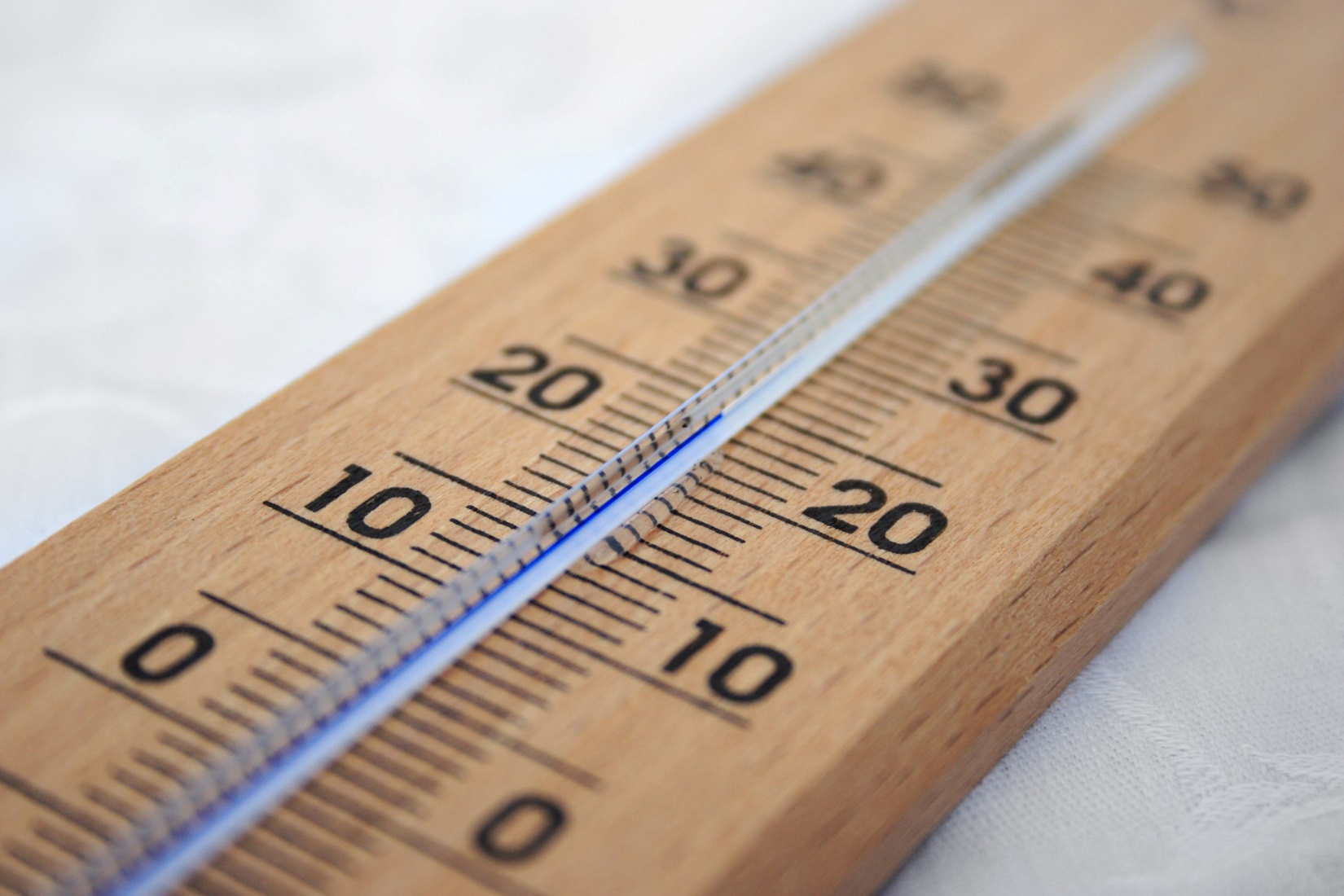 Termometer
Varmegrader
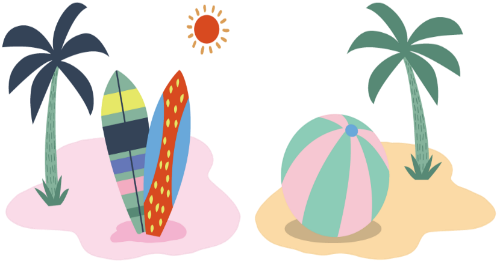 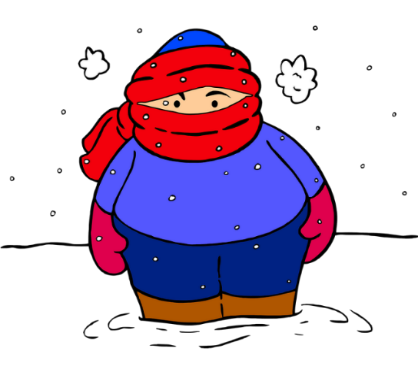 Kuldegrader
Lese av temperatur på et termometer
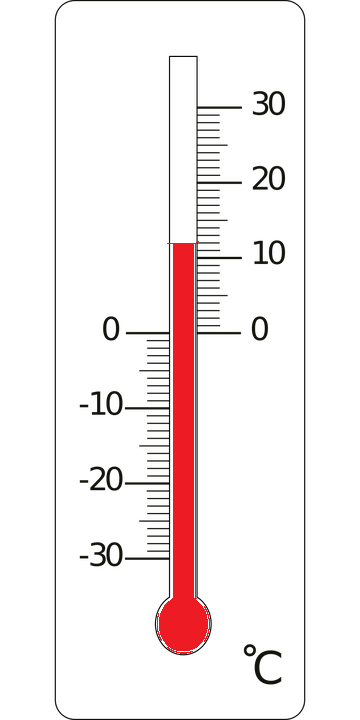 Isbit som smelter
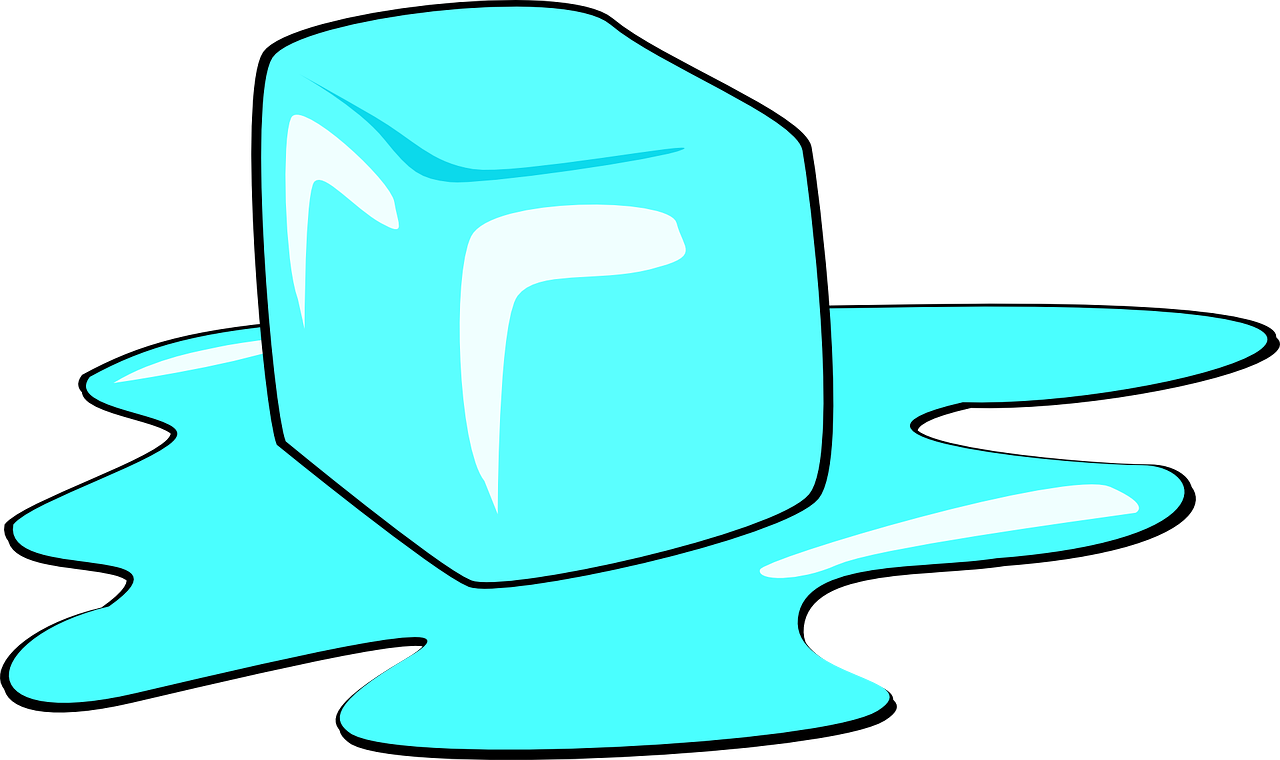 Kjøleskap
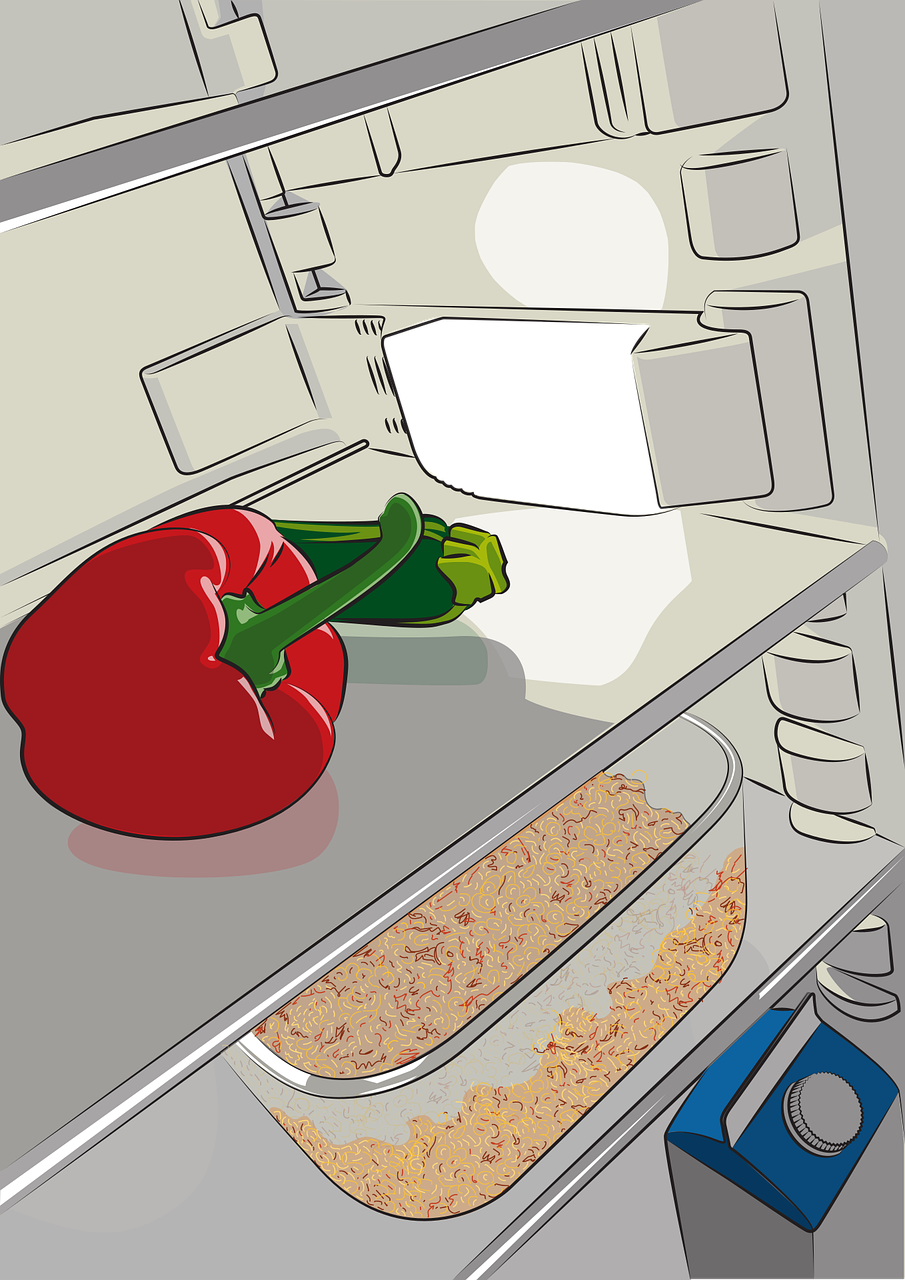 Fryseboks
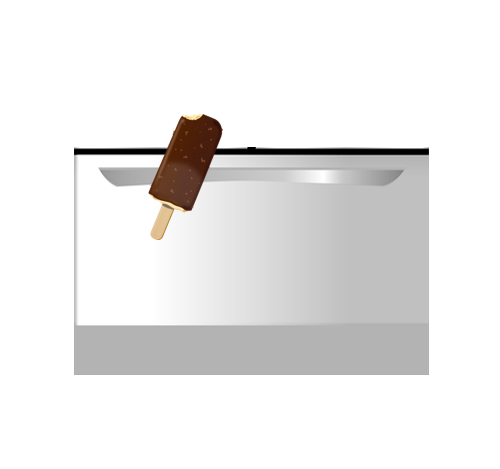 Vårdag
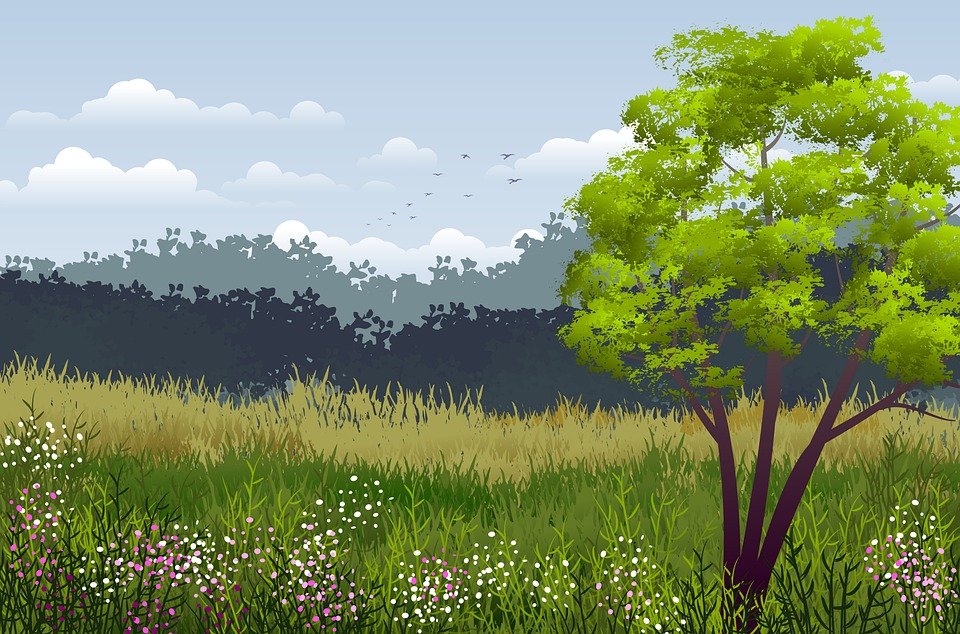 Steder med ulik temperatur
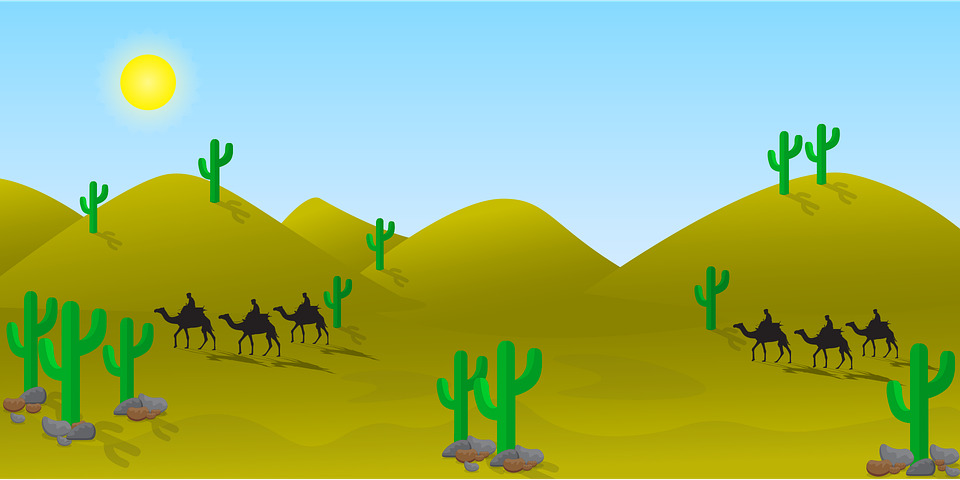 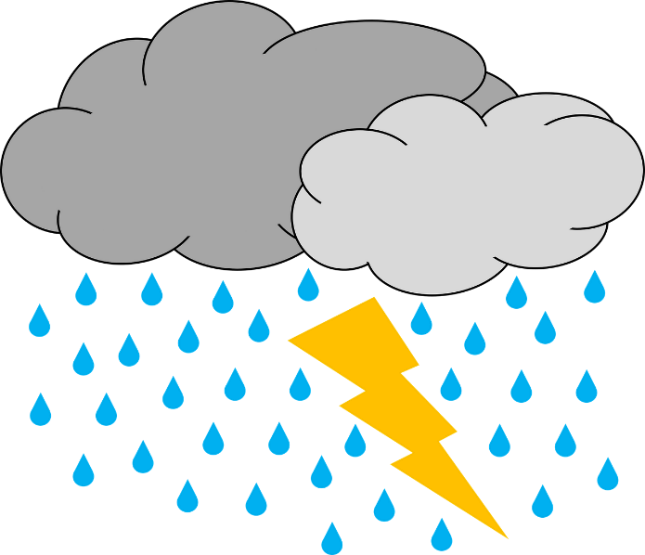 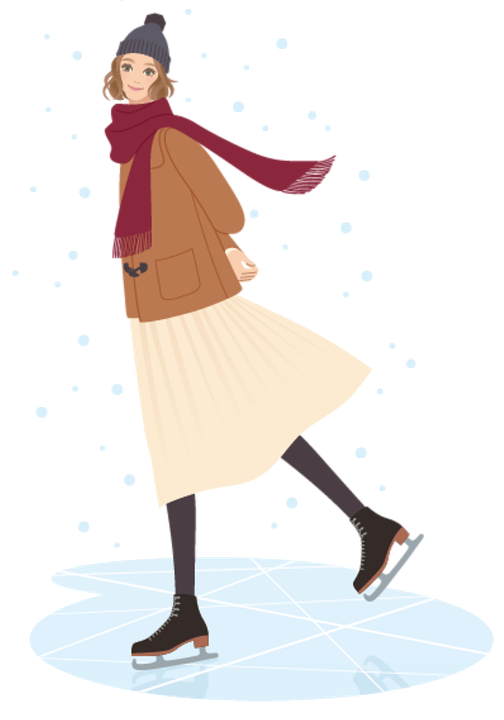 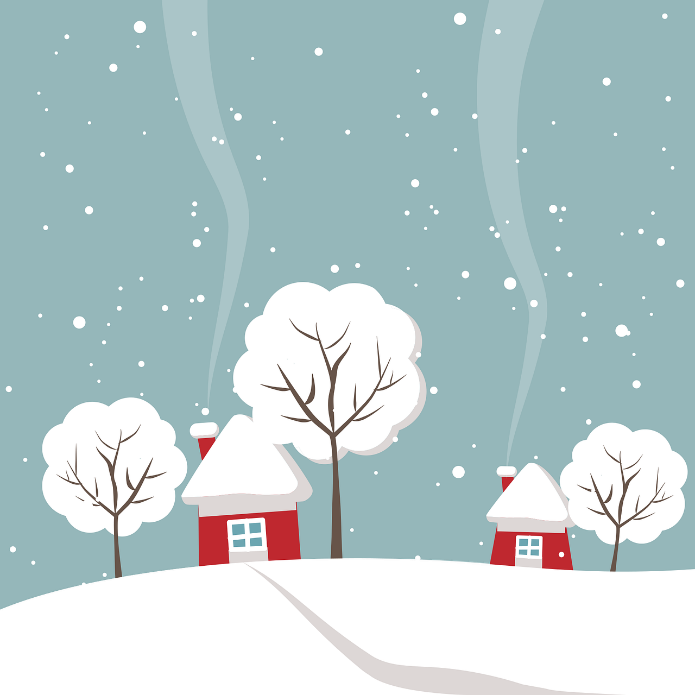 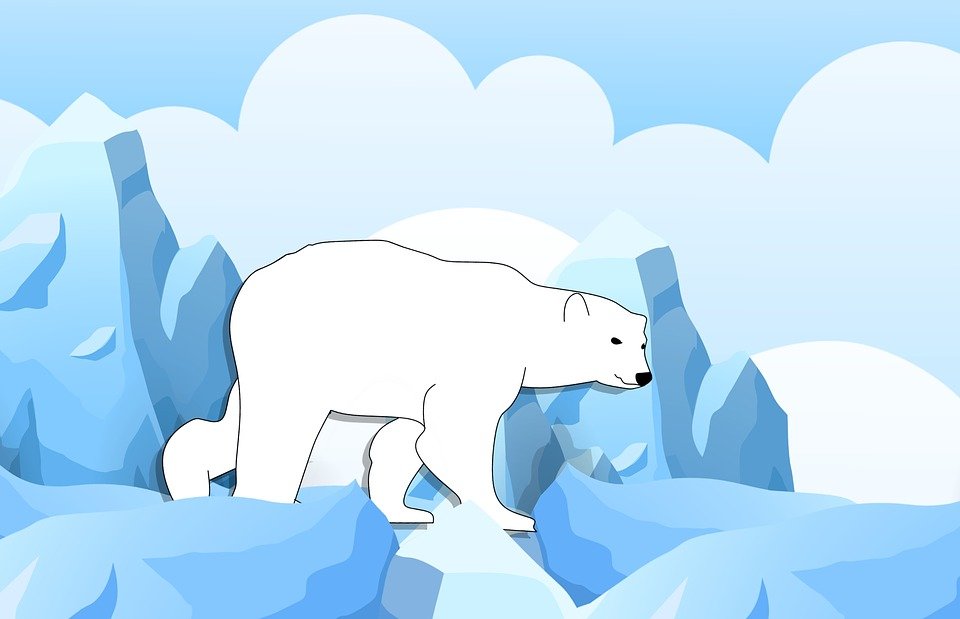 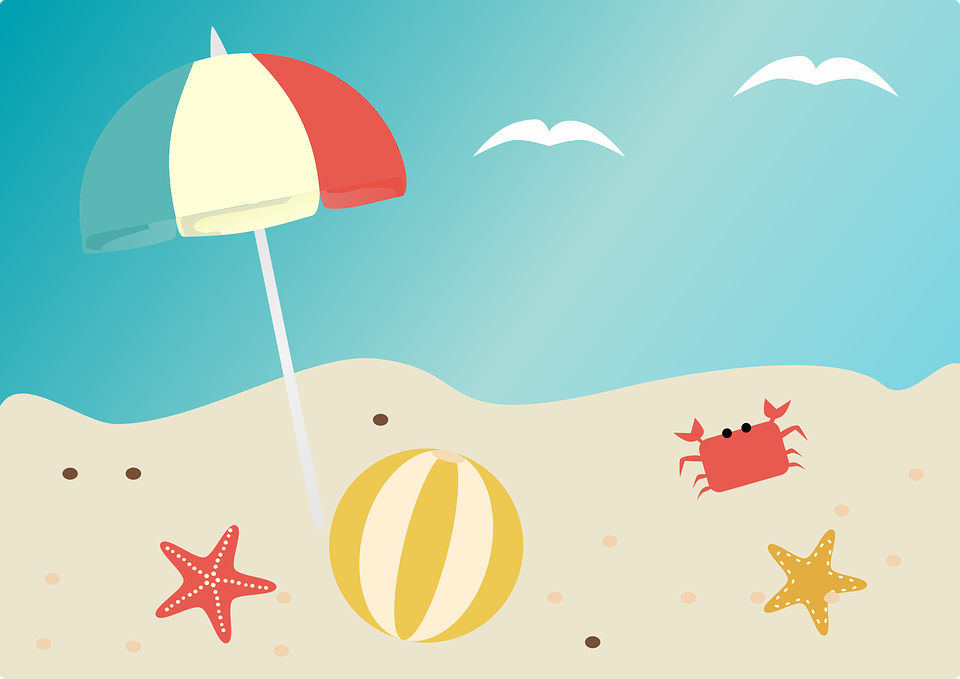